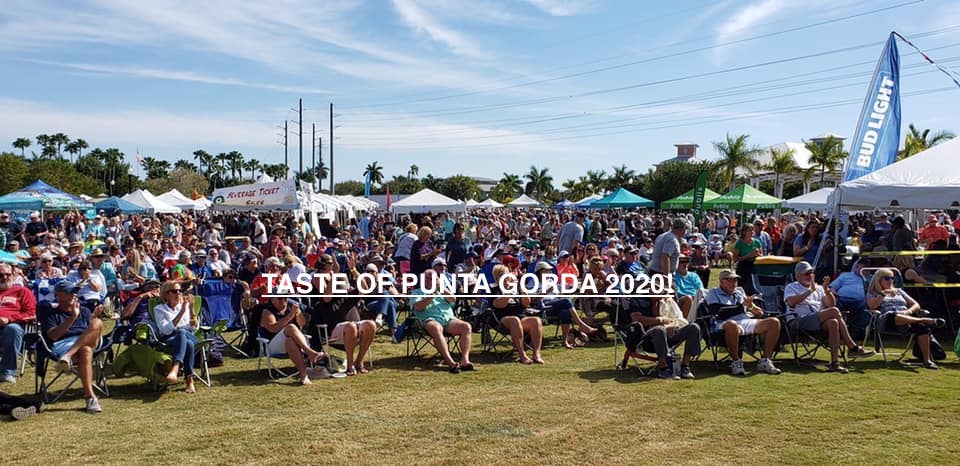 Taste of Punta Gorda Team Leaders
Co- Chair/Angel Tent – Chuck Marlowe
Beverages – Tim Doty 
Restaurants – Vielka Wambold and James Williams 
Sponsors – Rex Koch and Terry Cole
Admissions – Alyson Burch 
Vendors – Ann Mallen 
Entertainment – Gary Wein
Silent Auction – Rosa Benght-Pena
Advertising/Media/Publix – James Williams 
Site Management – Jim Sanders 
Permits- Robin Adair
Secretary – Carol Knutson 
Treasurer – Steve Goettler 
DACDB Data – Laura Knutson 
Interact – Paul Blaine, Kimberly Muse, Taylor Gerich
The Numbers…..
Attendance 5,500
Ticket Sales/Members - $3,000 
Admissions - $22,826
Vendor Fees- $4,504 
Sponsors- $14,034 (Plus $5,000 from Publix) =$19,034)
Silent Auction - $2,670
Restaurants - $2,475 (Fees)
Total Revenue - $50,128   (Does not include beverage or Publix)
Grand Slam Net Income:  $25,262.00 (with Publix $30,262 and no beverages)
2019 VS 2020 Net Income - $27,602 VS $30,262 (w/o beverages) Publix check goes out 4/1)